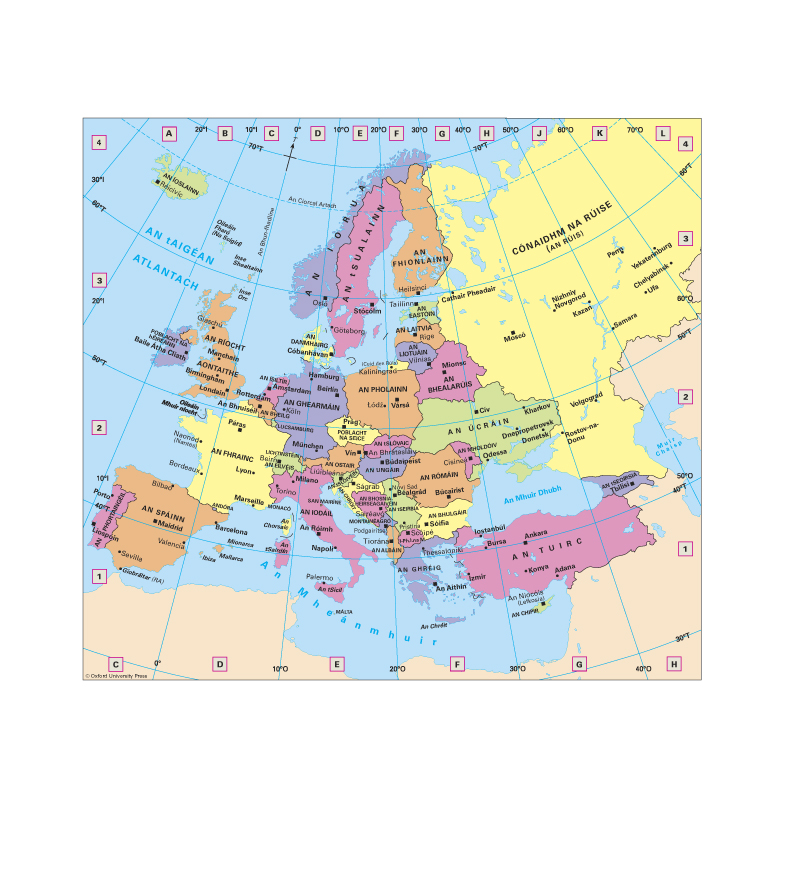 Domhanfhad agus Domhanleithead
Féach ar an gcruinneog seo thíos. Tá línte le feiceáil ar an gcruinneog mar a bheadh eangach ann. Línte domhanfhaid agus línte domhanleithid a thugtar ar na línte sin. Is féidir na línte sin a úsáid chun comhordanáidí a ghiniúint. Úsáidtear comhordanáidí chun cur síos cruinn a thabhairt ar shuíomh áite ar bith ar domhan.
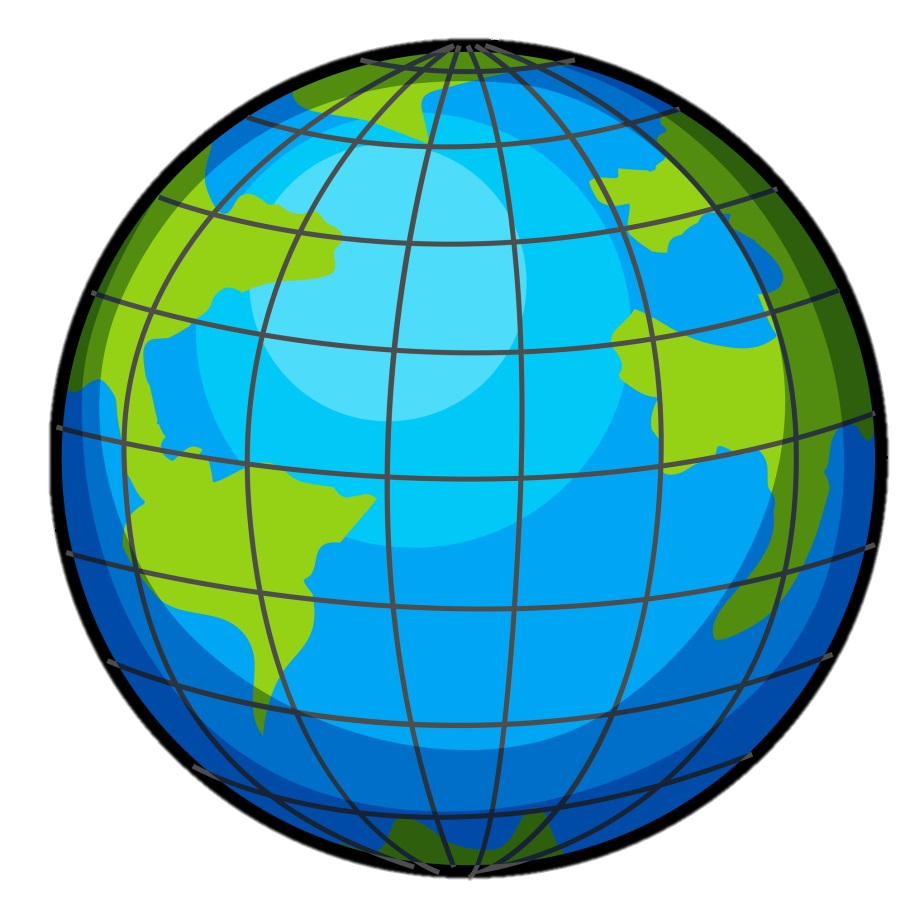 Líne dhomhanfhaid
Líne dhomhanleithid
Domhanleithead
An Pol Thuaidh
Téann línte domhanleithid timpeall an domhain. Is é an meánchiorcal an líne dhomhanleithid is faide dá bhfuil ann. Timpeall lár an domhain a théann an meánchiorcal agus is é 0° an domhanleithead a bhaineann leis.
90°T
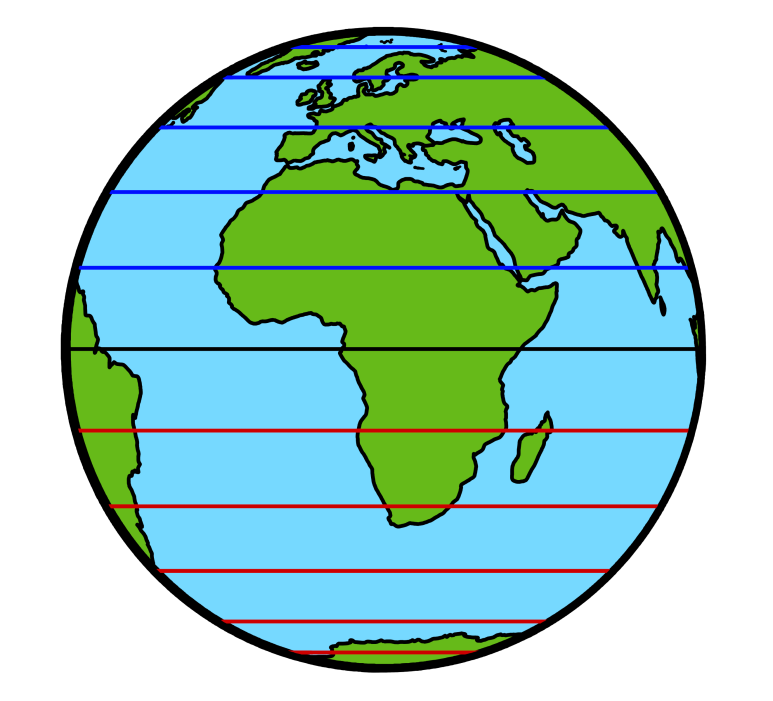 60°T
60°T
°T
30°T
30°T
Áiteanna atá taobh ó thuaidh den mheánchiorcal, léirítear a ndomhanleithead le °T (céimeanna domhanleithid ó thuaidh).
An meánchiorcal
0°
°D
Áiteanna atá taobh ó dheas den mheánchiorcal, léirítear a ndomhanleithead le °D (céimeanna domhanleithid ó dheas).
30°D
30°D
60°D
60°D
Tá an Pol Thuaidh ag 90°T. Tá an Pol Theas ag 90°D.
90°D
An Pol Theas
Domhanfhad
Is iad na línte domhanfhaid na línte a théann ó phol go pol ar an gcruinneog. Fadlínte a thugtar orthu freisin. Tugtar an bhun-fhadlíne ar an líne a théann trí Greenwich, in aice Londan agus is é 0° an domhanfhad a bhaineann léi.
180°
150°I
150°O
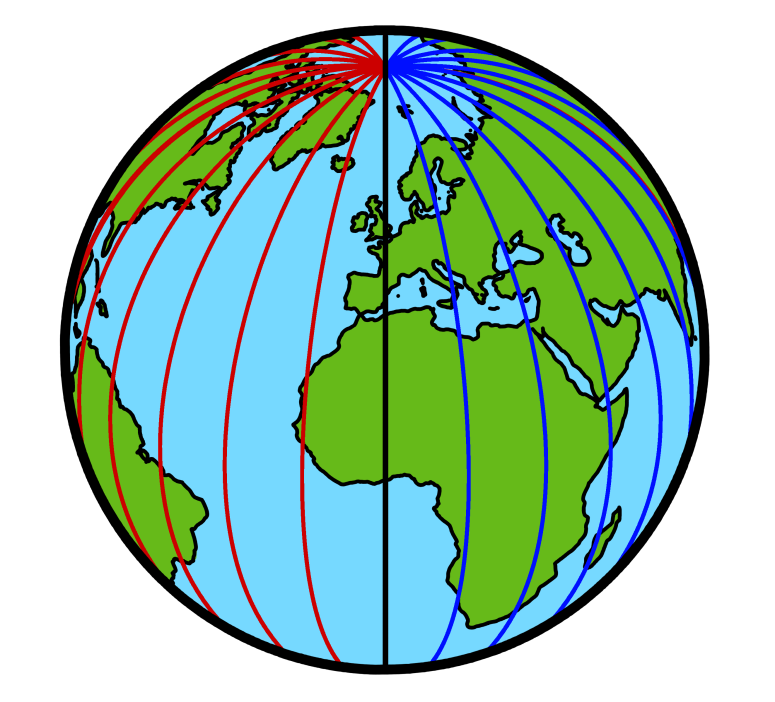 120°I
120°O
90°O
90°I
°I
°O
Soir ó Greenwich
Siar ó Greenwich
Tá 180 líne dhomhanfhaid soir ó Greenwich. Áiteanna atá taobh thoir de Greenwich, léirítear a ndomhanfhad le °O (céimeanna soir).
60°O
60°I
Tá 180 líne dhomhanfhaid siar ó Greenwich. Áiteanna atá taobh thiar de Greenwich, léirítear a ndomhanfhad le °I (céimeanna siar).
30°O
30°I
0°
An bhun-fhadlíne
Comhordanáidí
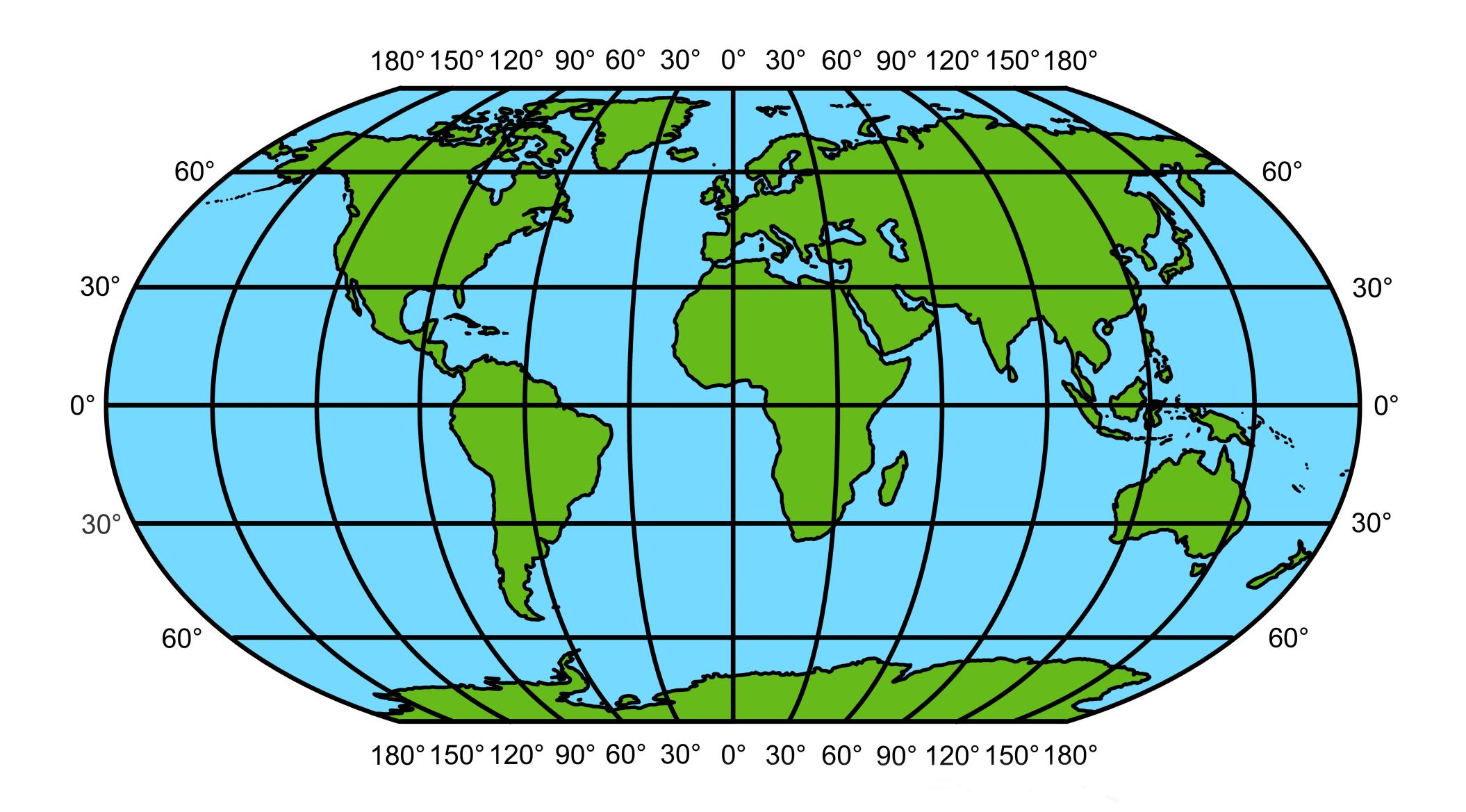 30°T 60°O
D
60°T 30°O
0°T 150°O
A
30°D 60°I
B
60°T 150°I
30°D 30°O
C
E
Tá comhordanáidí ag baint le gach pointe ar domhan. Le comhordanáidí áite a oibriú amach, ní gá ach an domhanleithead agus an domhanfhad a bhaineann leis an áit sin a chur le chéile. Féach an ciorcal dearg ar an léarscáil, mar shampla. Cé na comhordanáidí a bhaineann leis, meas tú?
Tá an ciorcal 60 céim (60°) ó thuaidh agus 30 céim (30°) soir. Mar sin, is iad 60°T 30°O comhordanáidí an chiorcail. Is é an domhanleithead a scríobhtar ar dtús i gcónaí.
An féidir leat comhordanáidí na gciorcal thuas a oibriú amach?
Féach ar an léarscáil ar leathanach 12 in Atlas Bunscoile.
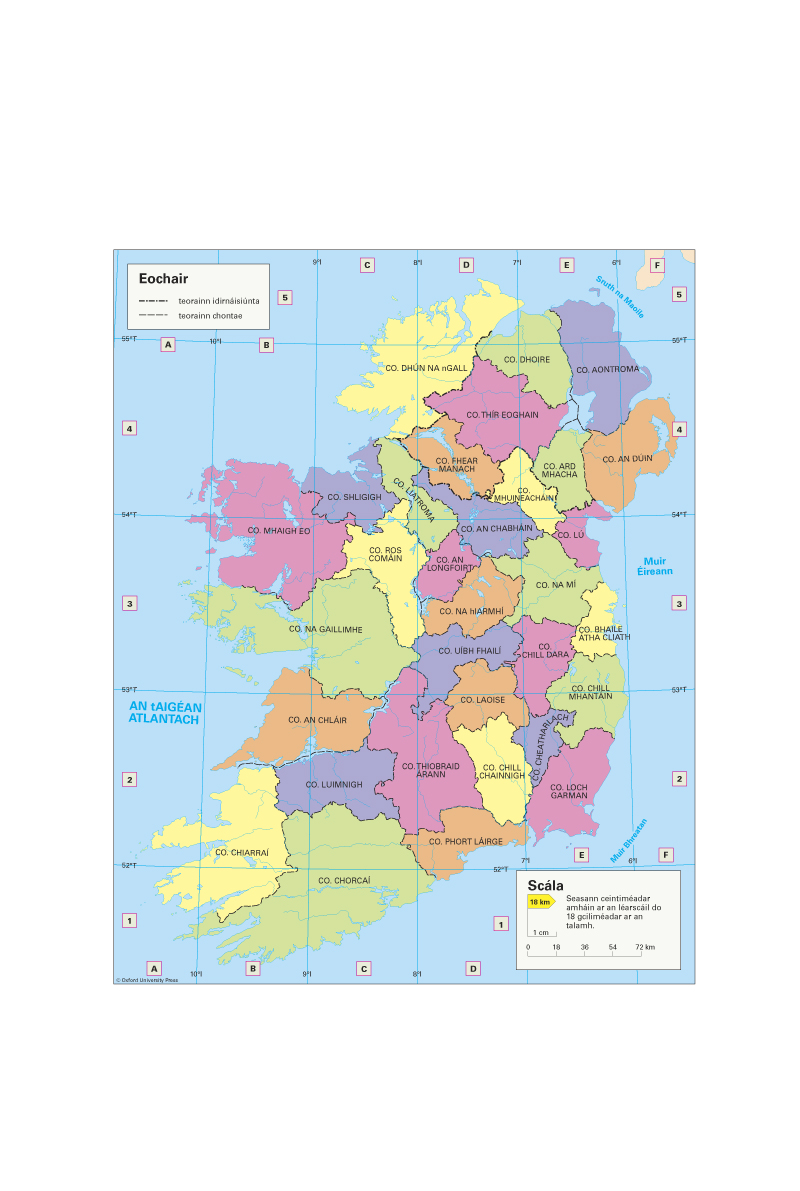 Léiríonn na línte domhanleithid go bhfuil Éire suite idir 51° ó thuaidh (51°T) agus 56° ó thuaidh (56°T). Léiríonn na línte domhanfhaid go bhfuil Éire suite idir 5° siar (5°I) agus 11° siar (11°I).
Cé na contaetha ina mbeifeá, dá mbeifeá san áit lena mbaineann na comhordanáidí seo a leanas?
Co. Chorcaí
Co. Dhún na nGall
Co. an Chabháin
Co. Mhaigh Eo
Co. Chill Dara
Féach ar an léarscáil ar leathanach 56 agus 57 in Atlas Bunscoile.
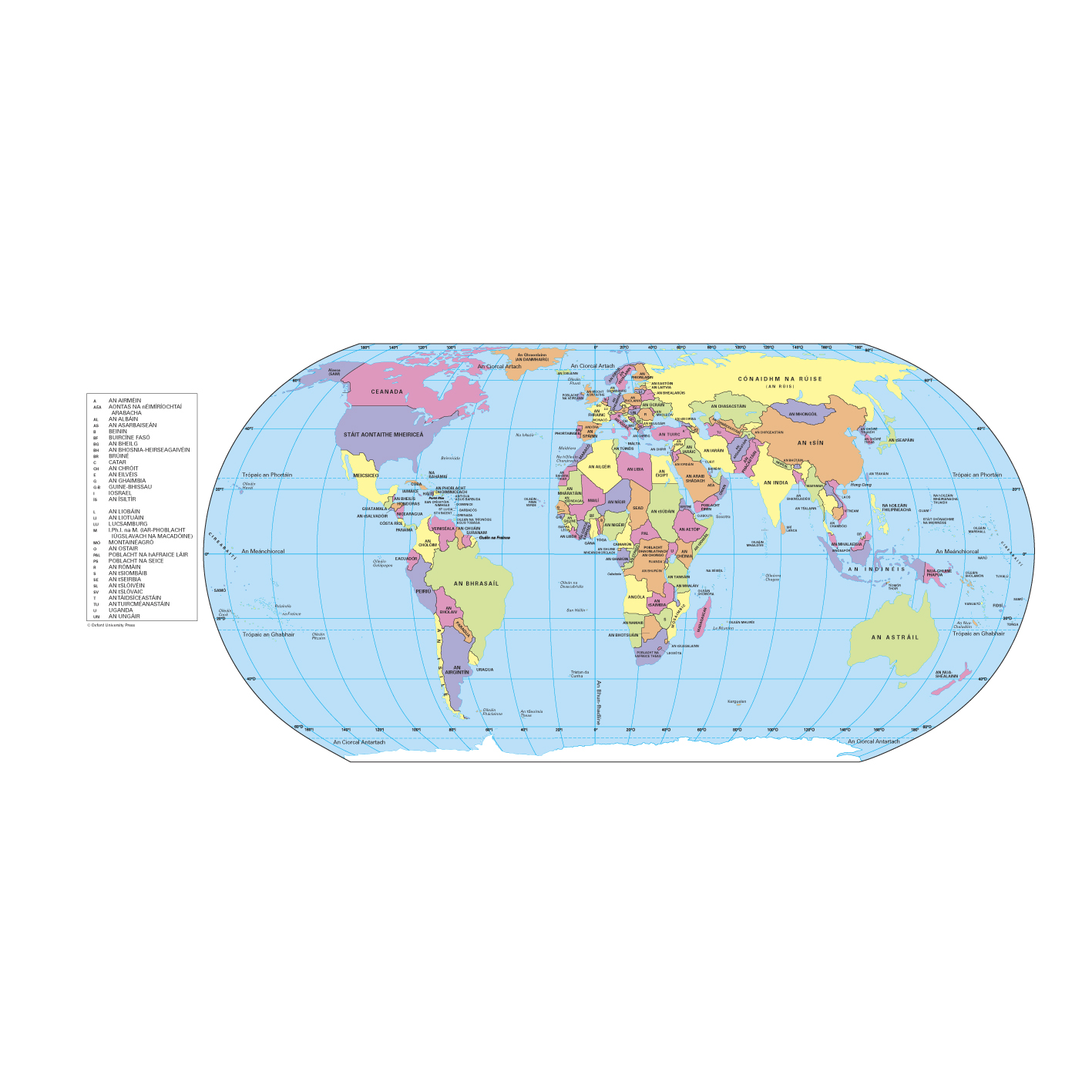 Cé na tíortha ina mbeifeá, dá mbeifeá san áit lena mbaineann na comhordanáidí seo a leanas?
An India
An Chéinia
An Bhrasaíl
Stáit Aontaithe Mheiriceá
An Astráil
An Spáinn
An Rúis
Meicsiceo
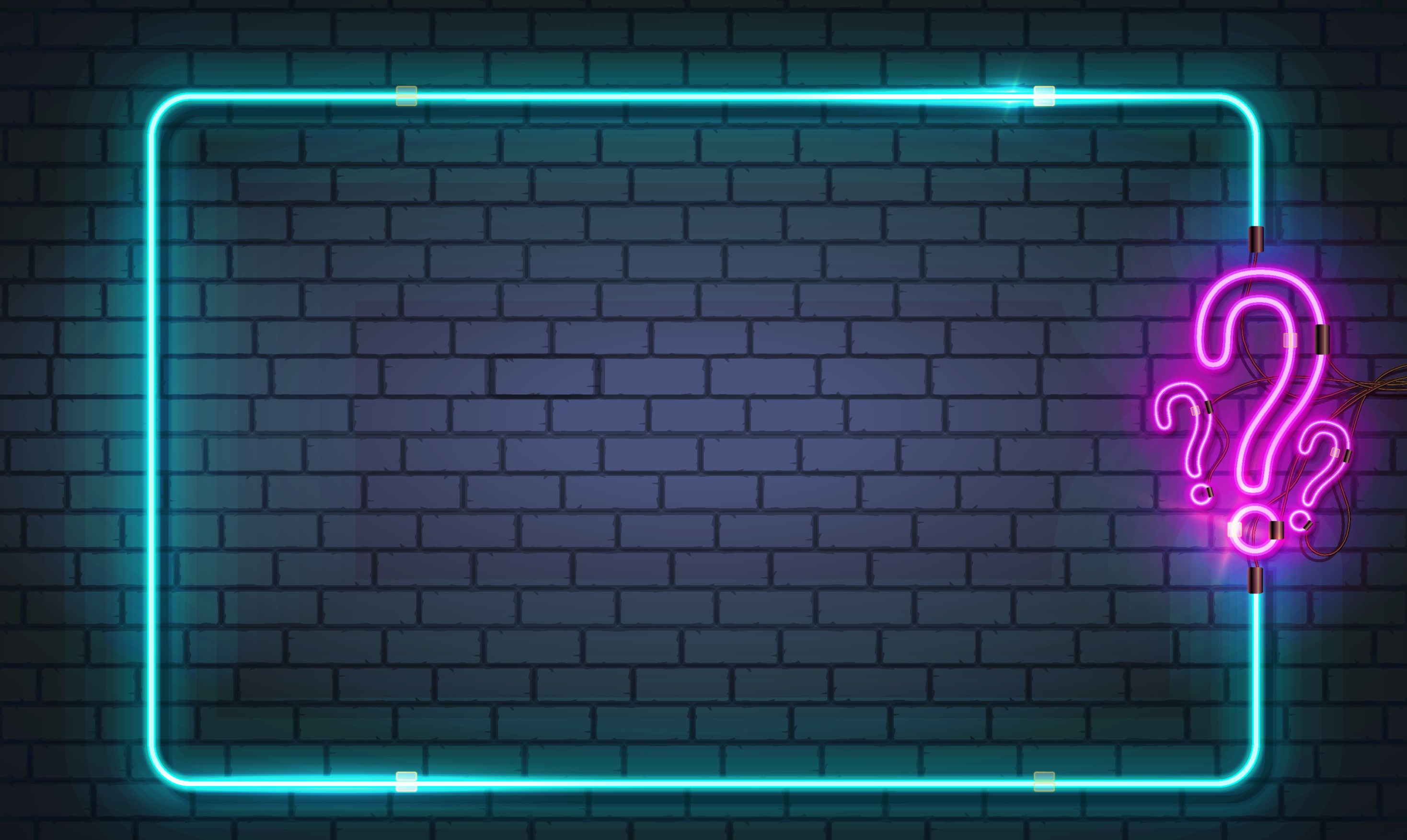 Tráth na gCeist
Fíor nó Bréagach?
Is líne dhomhanfhaid é an meánchiorcal.
Bréagach
Is líne dhomhanleithid é.
Fíor nó Bréagach?
Tá an Pol Thuaidh ag 90°T.
Fíor!
Fíor nó Bréagach?
Bréagach
Tugtar an bhun-fhadlíne ar an líne dhomhanfhaid a théann trí Greenwich. Is é 0° an domhanfhad a bhaineann léi.
Tugtar an bhun-fhadlíne ar an meánchiorcal.
Fíor nó Bréagach?
Fíor!
Tagann na línte domhanfhaid uile le chéile ag na poil.
Fíor nó Bréagach?
Is é an meánchiorcal an líne dhomhanleithid is faide dá bhfuil ann.
Fíor!
Fíor nó Bréagach?
Tá Éire suite idir 51° ó dheas (51°D) agus 56° ó dheas (56°D).
Bréagach
Tá Éire suite idir 51° ó thuaidh (51°T) agus 56° ó thuaidh (56°T).
Ealaín: Christine Warner
Íomhánna eile: Oxford University Press, Shutterstock

Rinneadh gach iarracht teacht ar úinéir an chóipchirt i gcás na n‑íomhánna atá ar na sleamhnáin seo. Má rinneadh faillí ar aon bhealach ó thaobh cóipchirt de ba cheart d’úinéir an chóipchirt teagmháil a dhéanamh leis na foilsitheoirí. Beidh na foilsitheoirí lántoilteanach socruithe cuí a dhéanamh leis.

© Foras na Gaeilge, 2020

An Gúm, Foras na Gaeilge, 63-66 Sráid Amiens, Baile Átha Cliath 1
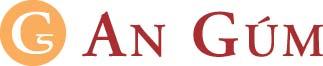